GFS and BigTableLecture 17, cs262a
Ion Stoica & Ali Ghodsi,
UC Berkeley
March 19, 2018
[Speaker Notes: 3-D graph
Checklist
What we want to enable
What we have today
How we’ll get there]
Today’s Papers
The Google File System, 
Sanjay Ghemawat, Howard Gobioff, and Shun-Tak Leung, SOSP’03 
http://static.googleusercontent.com/media/research.google.com/en//archive/gfs-sosp2003.pdf

BigTable: A Distributed Storage System for Structured Data.
Fay Chang, Jeffrey Dean, Sanjay Ghemawat, Wilson C. Hsieh, Deborah A. Wallach, Mike Burrows, Tushar Chandra, Andrew Fikes, Robert E. Gruber,
OSDI’06 
http://static.googleusercontent.com/media/research.google.com/en//archive/bigtable-osdi06.pdf
Google File System
Distributed File Systems before GFS
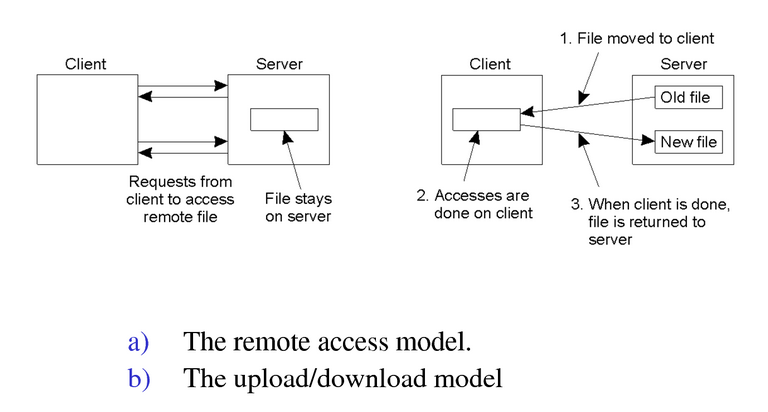 Pros/Cons?
What is Different?
Component failures are norm rather than exception, why?
File system consists of 100s/1,000s commodity storage servers
Comparable number of clients

Much bigger files, how big?
GBs file sizes common
TBs data sizes: hard to manipulate billions of KB size blocks
What is Different?
Files are mutated by appending new data, and not overwriting
Random writes practically non-existent 
Once written, files are only read sequentially

Own both applications and file system  can effectively co-designing applications and file system APIs
Relaxed consistency model
Atomic append operation: allow multiple clients to append data to a file with no extra synchronization between them
Assumptions and Design Requirements (1/2)
Should monitor, detect, tolerate, and recover from failures

Store a modest number of large files (millions of 100s MB files)
Small files supported, but no need to be efficient

Workload 
Large sequential reads
Small reads supported, but ok to batch them
Large, sequential writes that append data to files
Small random writes supported but no need to be efficient
Assumptions and Design Requirements
Implement well-defined semantics for concurrent appends
Producer-consumer model
Support hundreds of producers concurrently appending to a file 
Provide atomicity with minimal synchronization overhead
Support consumers reading the file as it is written

High sustained bandwidth more important than low latency
API
Not POSIX, but.. 
Support usual ops: create, delete, open, close, read, and write
Support snapshot and record append operations
Architecture
Single Master (why?)
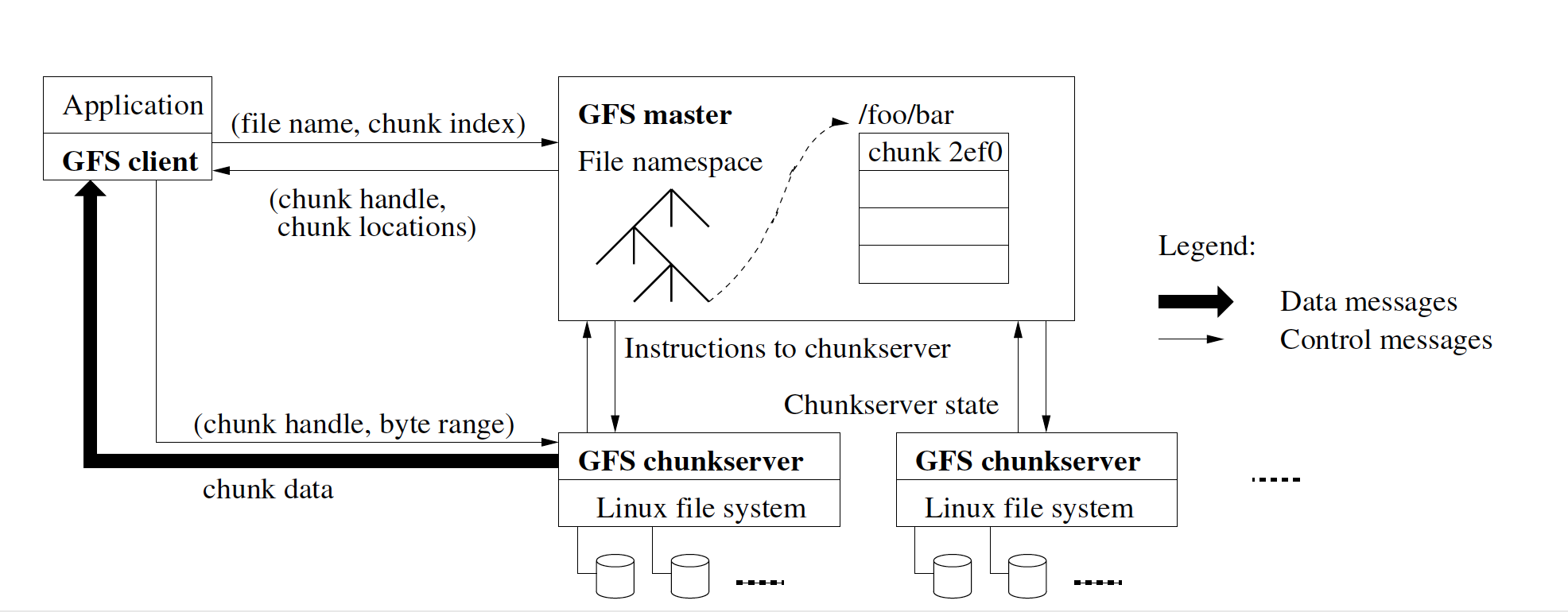 [Speaker Notes: READ. Filename + Offset  Chunk Index, ask server for chunk handle and location
How can the MASTER SCALE? Caching, only metadata,]
Architecture
64MB chunks identified by unique 64 bit identifier
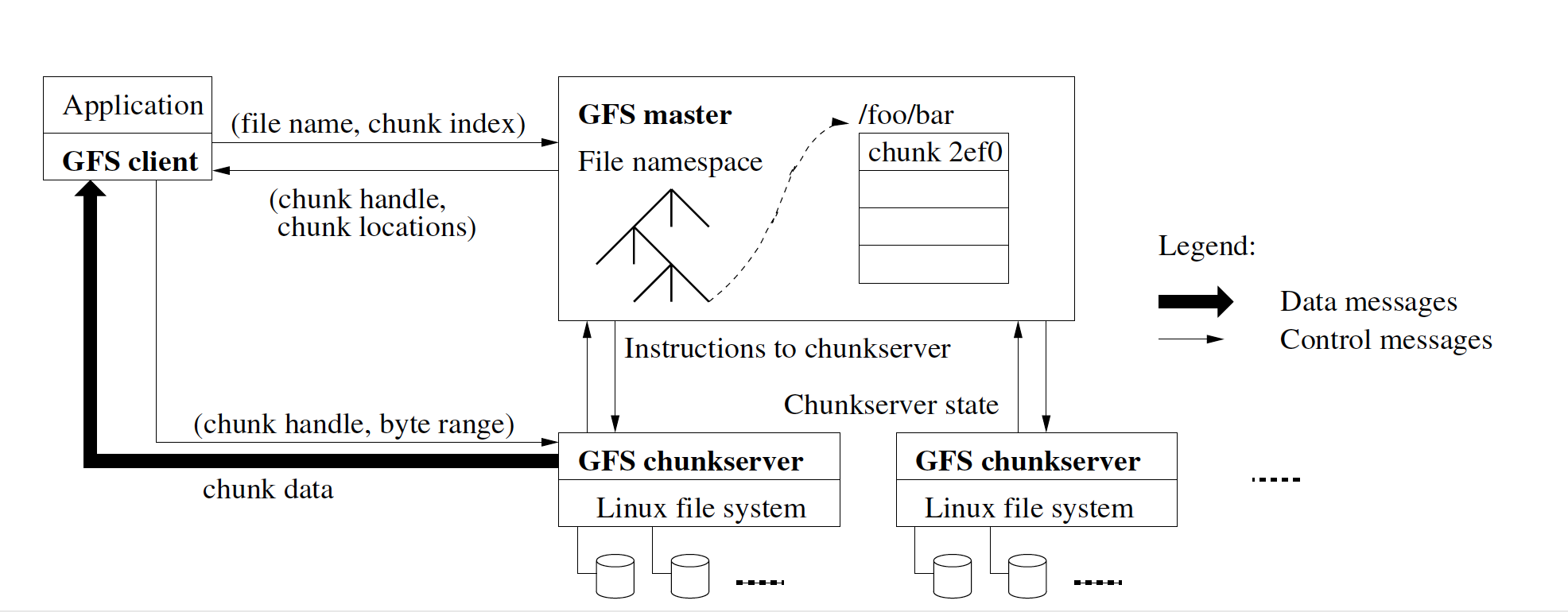 Discussion
64MB chunks: pros and cons?

How do they deal with hotspots?

How do they achieve master fault tolerance?

How does master achieve high throughput, perform load balancing, etc?
[Speaker Notes: • 64MB: less master util, less traffic to master, metadata in memory
• Hotspots, replication factor app startup time
• Shadow masters, do everything but write, quick startup seconds
• Data vs Control plane, spreads chunks]
Consistency Model
Mutation: write/append operation to a chunk
Use lease mechanism to ensure consistency:
Master grants a chunk lease to one of replicas (primary)
Primary picks a serial order for all mutations to the chunk 
All replicas follow this order when applying mutations 
Global mutation order defined first by 
lease grant order chosen by the master
serial numbers assigned by the primary within lease
If master doesn’t hear from primary, it grant lease to another replica after lease expires
[Speaker Notes: • Advantages? Offload master.
• Separate data control]
Write Control and data Flow
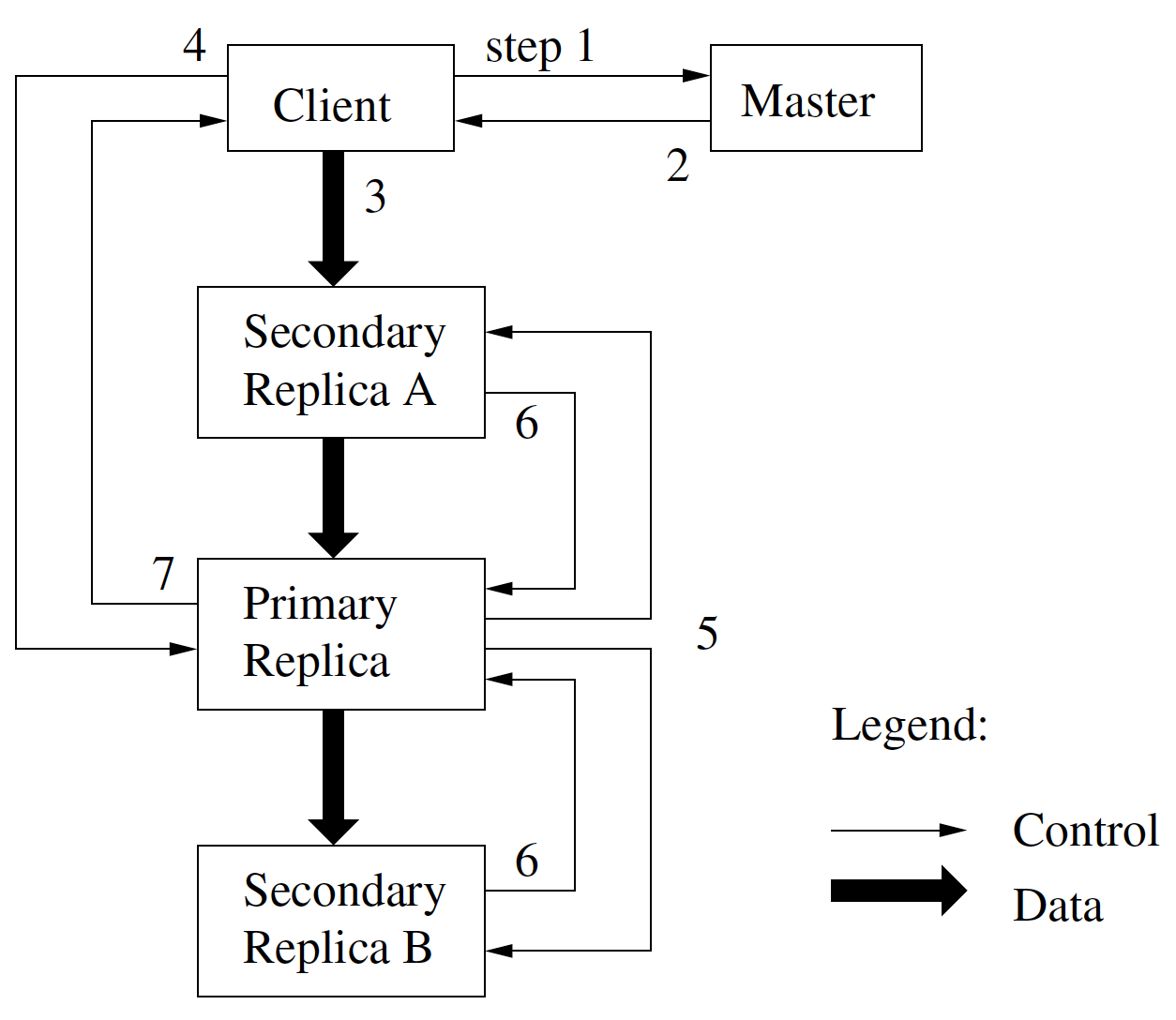 Atomic Writes Appends
Client specifies only the data 

GFS picks offset to append data and returns it to client

Primary checks if appending record will exceed chunk max size
If yes
Pad chunk to maximum size
Tell client to try on a new chunk
[Speaker Notes: • Advantage? Multiple writes without sync or locks]
Master Operation
Namespace locking management
Each master operation acquires a set of locks
Locks are acquired in a consistent total order to prevent deadlock

Replica Placement
Spread chunk replicas across racks to maximize availability, reliability, and network bandwidth
[Speaker Notes: • Why namespace locking? Locking scheme allows concurrent mutations in same directory
• Replas across racks? Limited bandwidth across them.]
Others
Chunk creation
Equalize disk utilization
Limit the number of creations on same chunk server
Spread replicas across racks
Rebalancing
Move replica for better disk space and load balancing.
Remove replicas on chunk servers with below average free space
[Speaker Notes: • How to ensure not lots of padded empty files? ¼
• Creations means lots of writes, so spread those]
Summary
GFS meets Google storage requirements
Optimized for given workload
Simple architecture: highly scalable, fault tolerant

Why is this paper so highly cited?
Changed all DFS assumptions on its head
Thanks for new application assumptions at Google
BigTable
Motivation
Highly available distributed storage for structured data, e.g.,
URLs: content, metadata, links, anchors, page rank
User data: preferences, account info, recent queries
Geography: roads, satellite images, points of interest, annotations

Large scale
Petabytes of data across thousands of servers
Billions of URLs with many versions per page
Hundreds of millions of users
Thousands of queries per second
100TB+ satellite image data
(Big) Tables
“A BigTable is a sparse, distributed, persistent multidimensional sorted map”
(row:string, column:string, time:int64)  cell content
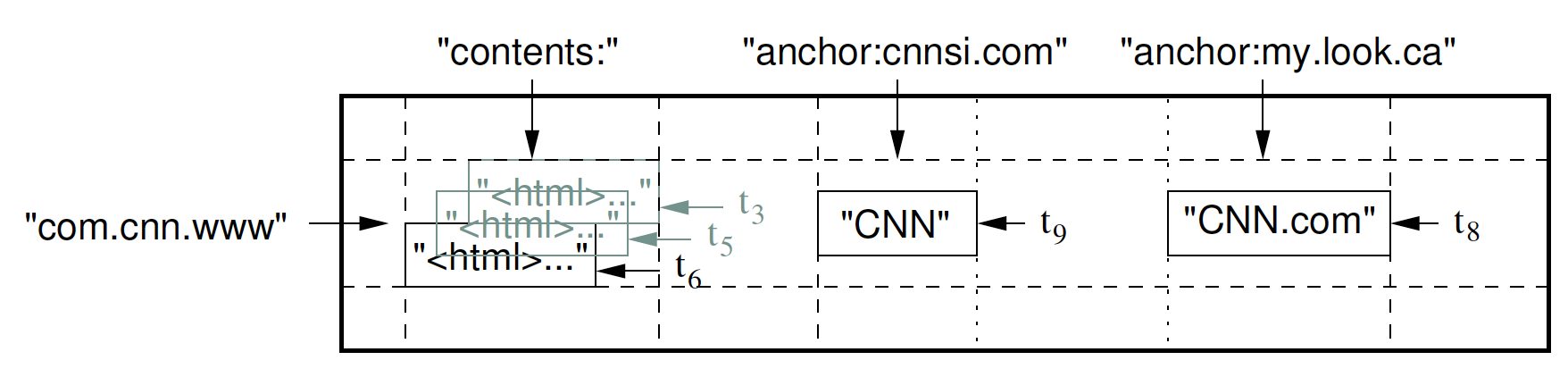 Column Families
Column Family
Group of column keys
Basic unit of data access
Data in a column family is typically of the same type
Data within the same column family is compressed
Identified by family:qualifier, e.g.,
“language”:language_id
“anchor”:referring_site
Example: <a href="http://www.w3.org/">CERN</a> appearing in www.berkeley.edu
Cell content
Referring site
Timestamps
Each cell in a Bigtable can contain multiple versions of same data
Version indexed by a 64-bit timestamp: real time or assigned by client

Per-column-family settings for garbage collection
Keep only latest n versions
Or keep only versions written since time t

Retrieve most recent version if no version specified
If specified, return version where timestamp ≤ requested time
Tablets
Table partitioned dynamically by rows into tablets

Tablet = range of contiguous rows
Unit of distribution and load balancing
Nearby rows will usually be served by same server
All rows are sorted
Accessing nearby rows requires communication with small # of servers
Usually, 100-200 MB per tablet

Users can control related rows to be in same tablet by row keys
E.g., store maps.google.com/index.html under key com.google.maps/index.html
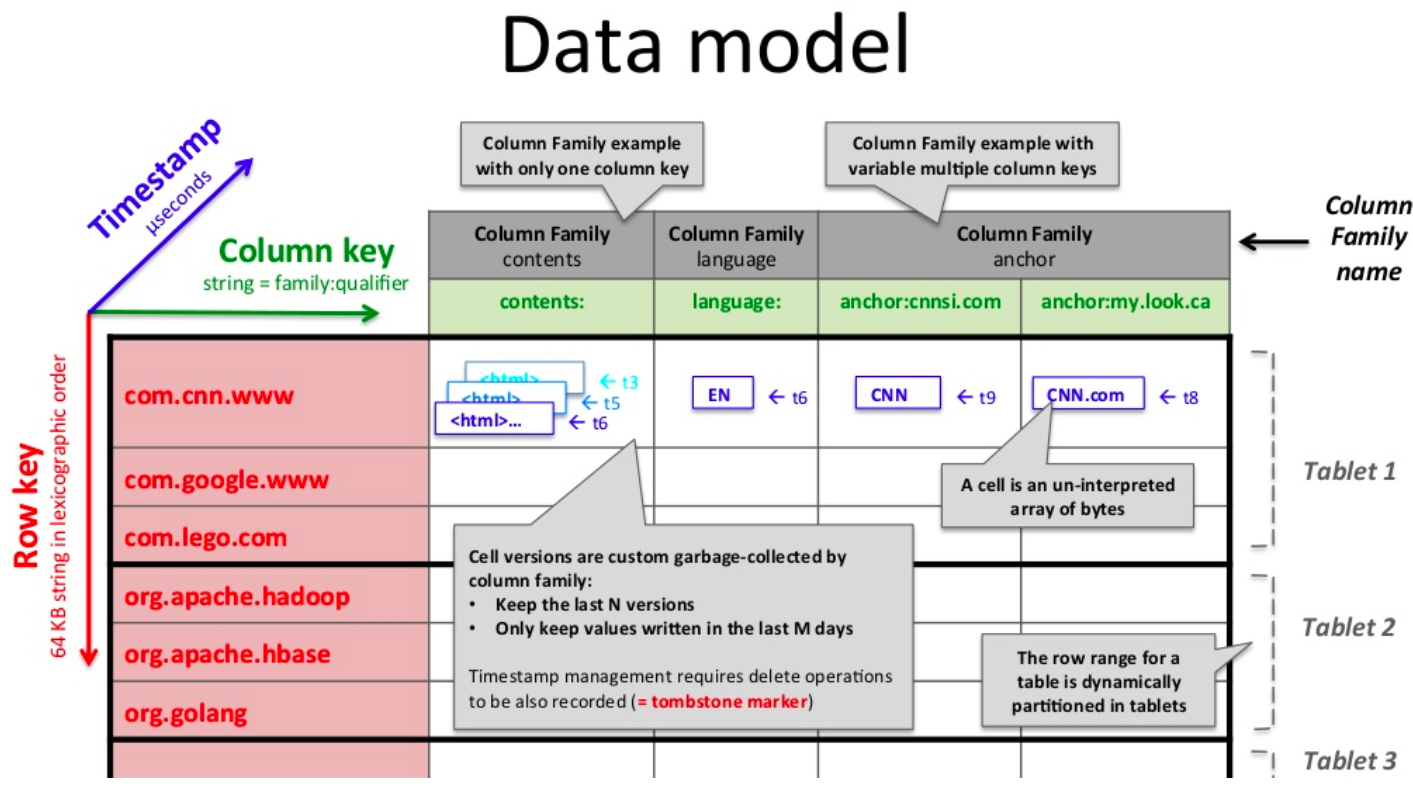 Another Example
from https://www.slideshare.net/romain_jacotin/undestand-google-bigtable-is-as-easy-as-playing-lego-bricks-lecture-by-romain-jacotin
SSTable
Immutable, sorted file of key-value pairs
Chunks of Blocks plus an index 
Index of block ranges, not values
Index loaded into memory when SSTable is opened
Lookup is a single disk seek
Client can map SSTable into mem
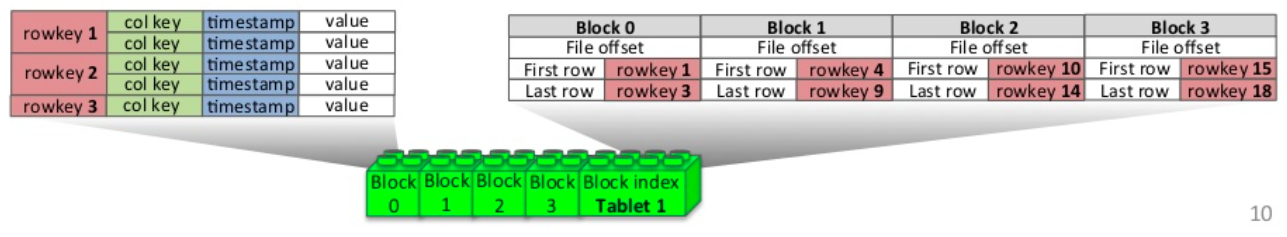 from https://www.slideshare.net/romain_jacotin/undestand-google-bigtable-is-as-easy-as-playing-lego-bricks-lecture-by-romain-jacotin
Tablet
Tablet
apple
boat
aardvark
apple_two_E
SSTable
SSTable
SSTable
SSTable
Putting Everything Together
SSTables can be shared
Tablets do not overlap, SSTables can overlap
(from www.cs.cmu.edu/~chensm/Big_Data_reading.../Gibbons_bigtable-updated.ppt)
API
Tables and column families: create, delete, update, control rights

Rows: atomic read and write, read-modify-write sequences

Values: delete, and lookup values in individual rows

Others
Iterate over subset of data in table
No transactions across rows, but support batching writes across rows
Architecture
Google-File-System (GFS) to store log and data files.
SSTable file format

Chubby as a lock service (another lecture)
Ensure at most one active master exists
Store bootstrap location of Bigtable data
Discover tablet servers
Store Bigtable schema information (column family info for each table)
Store access control lists
Implementation
Components:
Library linked with every client
Master server
Many tablet servers

Master responsible for assigning tablets to tablet servers
Tablet servers can be added or removed dynamically
Tablet server store typically 10-1000 tablets
Tablet server handle read and writes and splitting of tablets
Client data does not move through master
Tablet Location Hierarchy
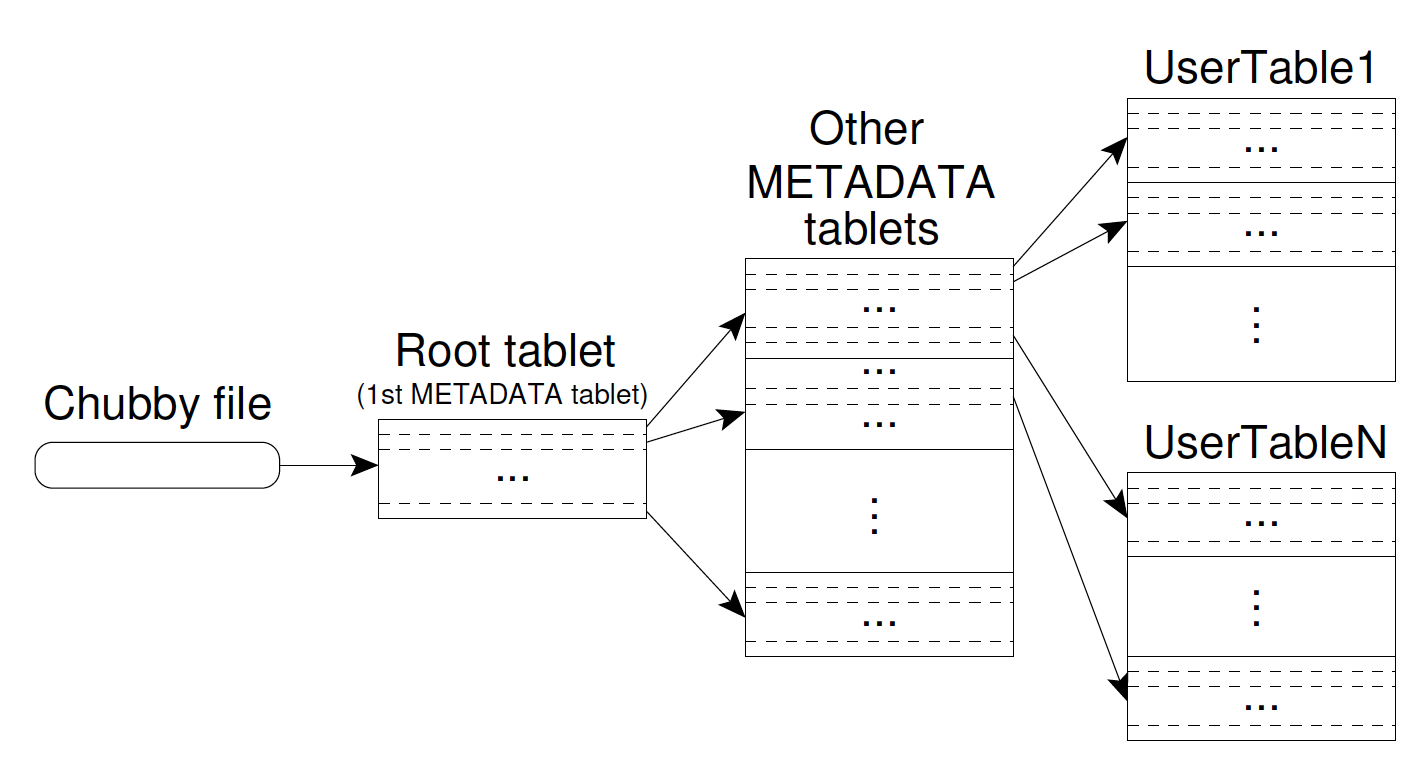 Able to address 234 tablets
Tablet Assignment
Master keeps track of live tablet servers, current assignments, and unassigned tablets
Master assigns unassigned tablets to tablet servers
Tablet servers are linked to files in Chubby directory
Upon a master starting
Acquire master lock in Chubby
Scan live tablet servers
Get list of tablets from each tablet server, to find out assigned tablets
Learn set of existing tablets → adds unassigned tablets to list
Tablet Representation
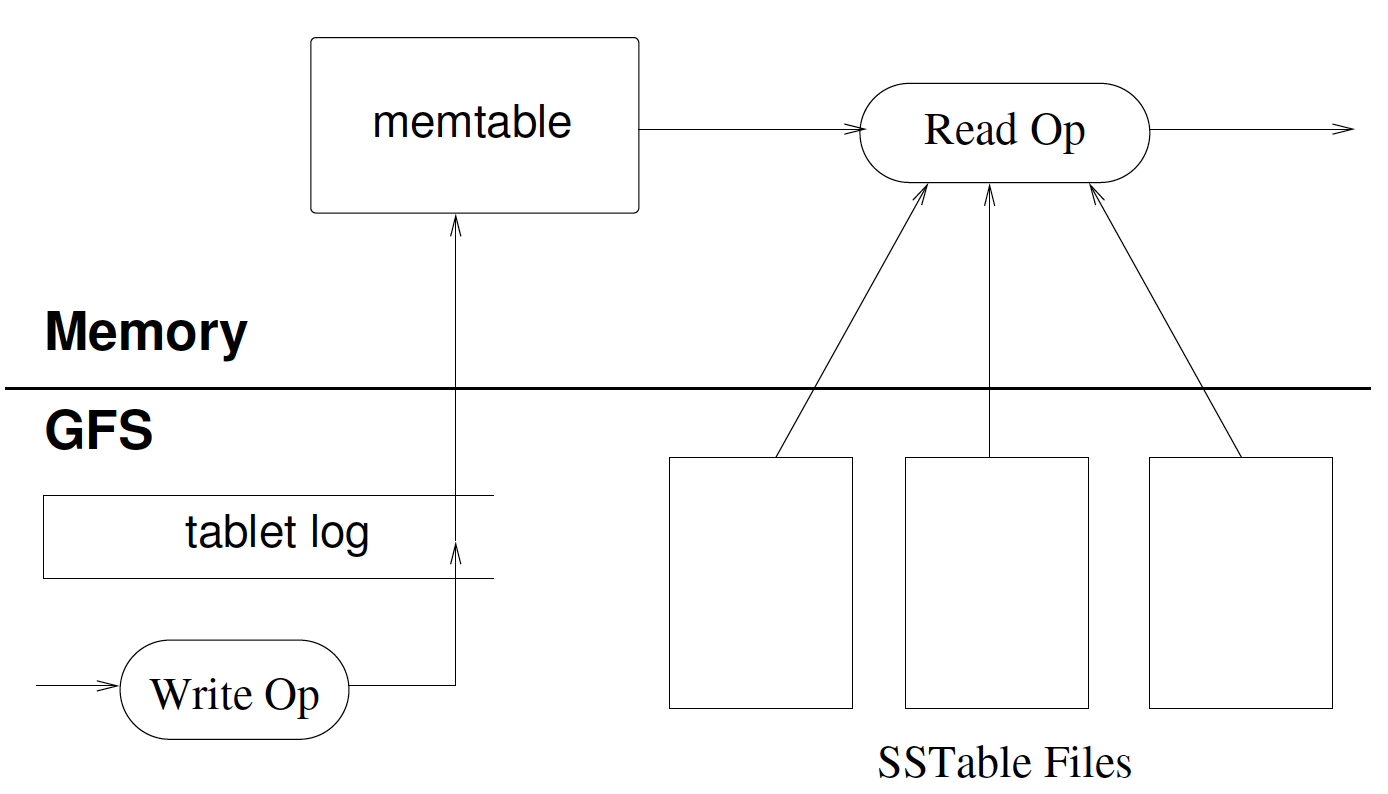 Tablet recovery:
METADATA: list of SSTables that comprise a tablet and set of redo points
Reconstructs the memtable by applying all of the updates that have committed since the redo points
BigTable vs. Relational DB
No data independence: 
Clients dynamically control whether to serve data form memory or disk
Client control locality by key names
Uninterpreted values: clients can serialize, deserialize data
No multi-row transactions
No table-wide integrity constraints
API: C++, not SQL(no complex queries)
(from www.cs.cmu.edu/~chensm/Big_Data_reading.../Gibbons_bigtable-updated.ppt)
Lessons learned
Many types of failure possible, not only fail-stop:
Memory and network corruption, large clock skew, hung machines, extended and asymmetric network partitions, bugs in other systems, planned and unplanned hardware maintenance

Delay adding new features until it is clear they are needed
E.g., Initially planned for multi-row transaction APIs 

Big systems need proper systems-level monitoring

Most important: value of simple designs
Related: use widely used features of systems you depend on as less widely features more likely to be buggy
Summary
Huge impact
GFS  HDFS
BigTable  HBase, HyperTable

Demonstrate the value of
Deeply understanding the workload, use case
Make hard tradeoffs to simplify system design
Simple systems much easier to scale and make them fault tolerant